NUS Membership Services Conference15th August 2017
Lindsey Poole
Director, Advice Services Alliance
director@asauk.org.uk
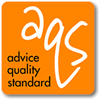 No such thing as typical advice centre….
Or typical advisers…
Or typical client group……
Your role within the sector
Significant sub sector in own right (600 SU’s)
Relationship between academic and personal problems
Links with other groups (for example, Youth Access) 
Source of evidence regarding young people’s advice needs
Share same problems and issues 
triage, case work, on-line advice
Important ‘greenhouse’ for new staff and new leaders
Public Legal Education and preventative work
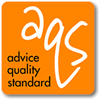 Student Unions 2017
Anglia Ruskin 
Bristol 
Central Lancashire 
De Montfort 
Huddersfield 
Kent 
Leeds 

Loughborough 
Manchester 
Manchester Metropolitan 
Nottingham Trent 
Nottingham 
Oxford 

Reading 
Sheffield Hallam 
Sheffield 
Swansea 
Teesside 
UWE 
Wolverhampton
Students founded advice services
A week is a long time in politics….
Disasters do not just happen, they are made
[Speaker Notes: Fortunately for themselves and the world, nearly all men are cowards and dare not act on what they believe. Nearly all our disasters come of a few fools having the courage of their convictions.

The argument is that natural disasters do not exist because all disasters require human input.  Nature sometimes provides input through a normal and necessary environmental event, such as a flood or volcanic eruption, but human decisions have put people and property in harm’s way without adequate measures to deal with the environment.  The conclusion is that those human decisions are the root causes of disasters, not the environmental phenomena.
Kelman, I.  2010.  Natural Disasters Do Not Exist (Natural Hazards Do Not Exist Either) Version 3, 9 July 2010 (Version 1 was 26 July 2007).  Downloaded from
http://www.ilankelman.org/miscellany/NaturalDisasters.rtf]
Change in the air..…
Investigation into the circumstances of Grenfell Tower
Fees for Employment Tribunals and challenges to ‘Gig’ economy
End of Austerity Policies 
Money being found for deals
Brexit negotiations and deals
Review of Legal Aid and Sentencing of Prisoners and Offenders Act
Weaker government post election (opposition/House of Lords)
Possibility of another election/referendum…
Failures of government
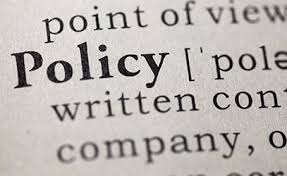 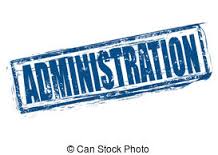 Funding
Where does the money come from?
Who should pay for advice?
What can we learn from new funding mechanisms?
How do we maintain independence from funders?
How do we make more effective use of funding we have?
How do we target funding to meet those most in need?
What do we do when the money runs out?
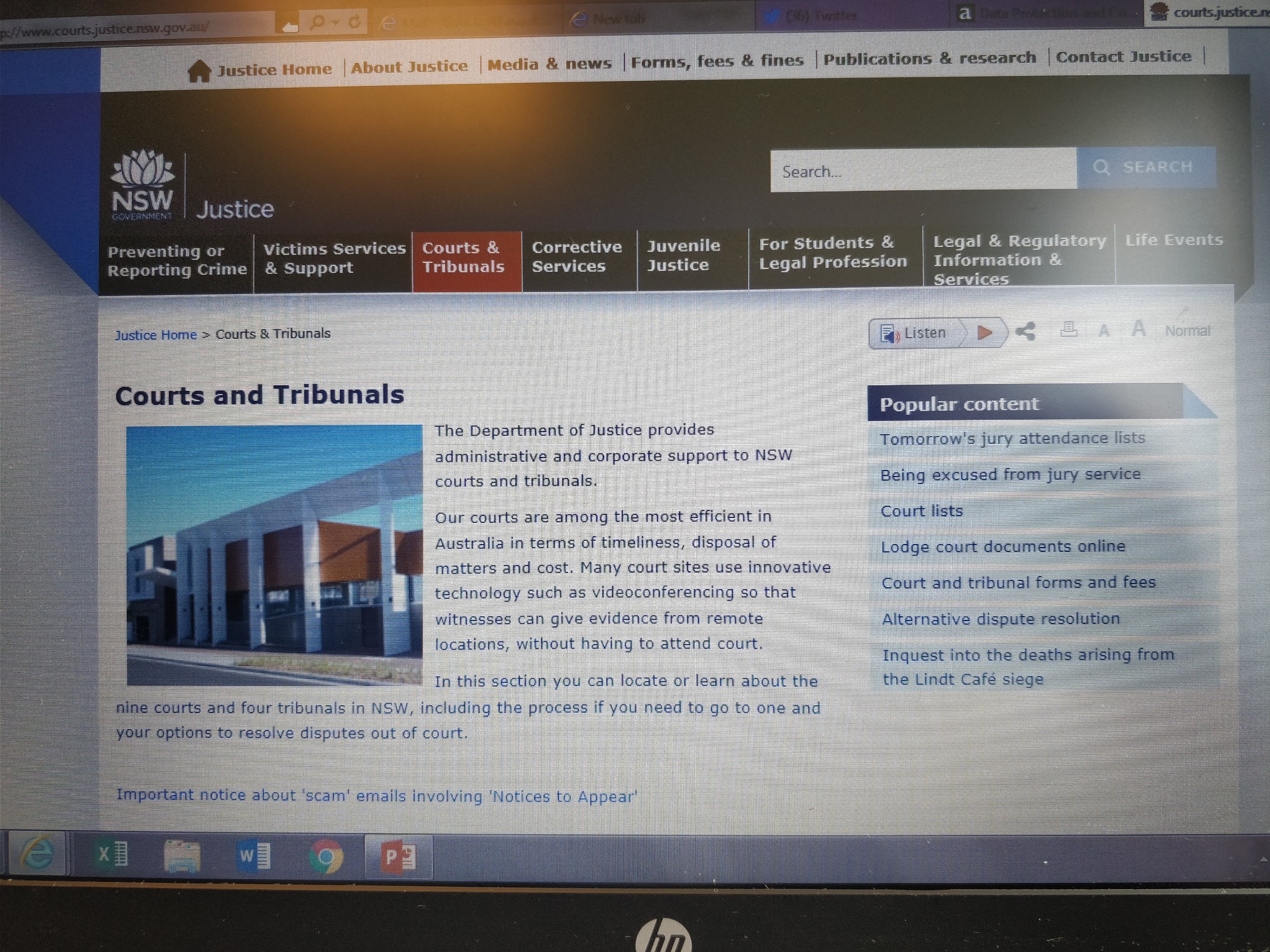 New channels for advice giving
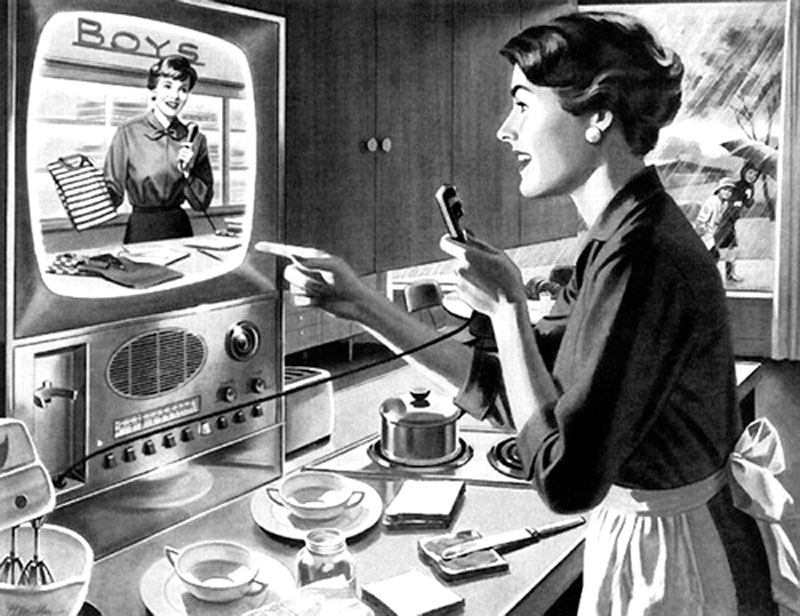 The human agency
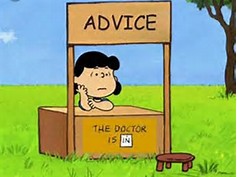 Recognised advice organisations
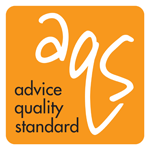 Organisations actually giving advice
1,500
15,000+
700
Philip, 47, Peterborough
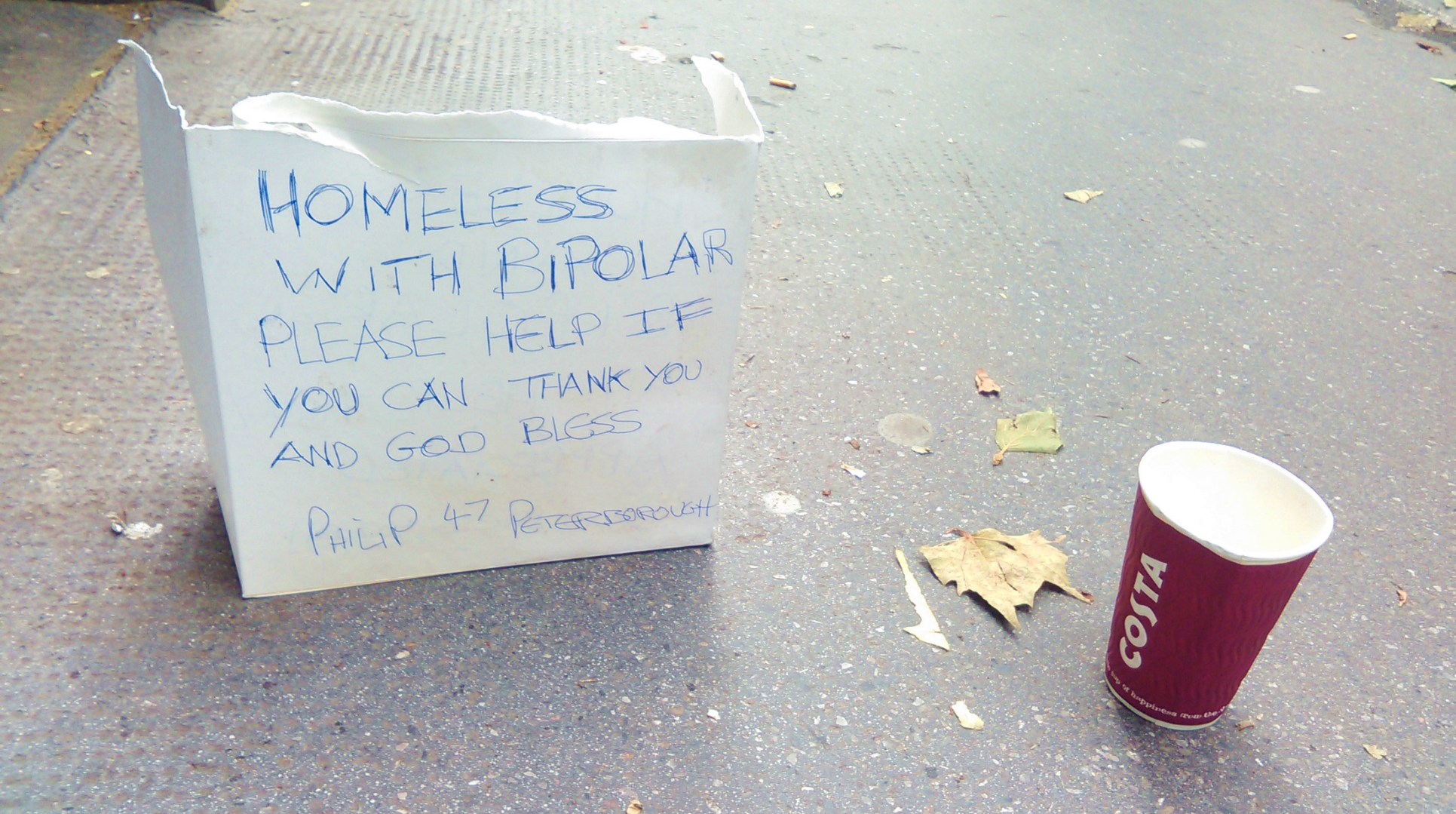 And the next day…..
Don’t want to sit here. I never thought I would lose a normal life just like you. I was misdiagnosed by the doctors for years. They would not listen to me. I lost my wife and my normal working day to day life because I having bi-polar. I have to buy food to stay alive. I am ashamed to sit here. Worked all my life and can’t get benefits. Please help. Phil.
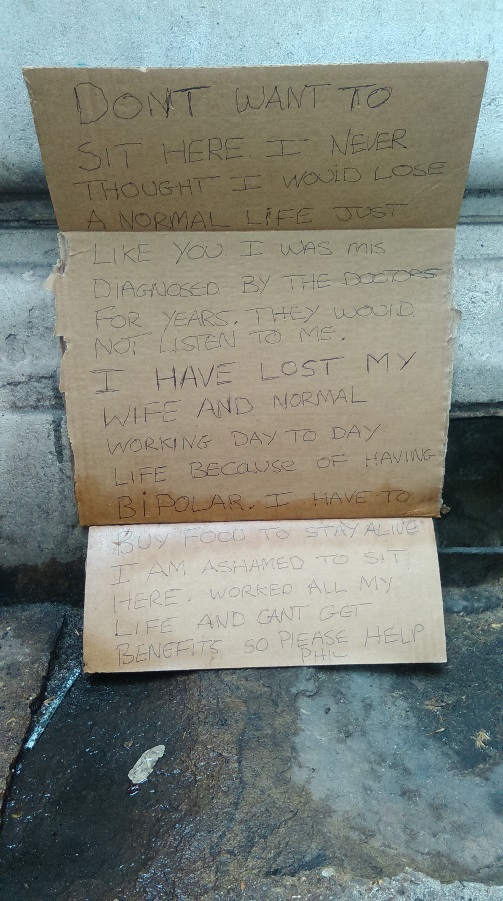 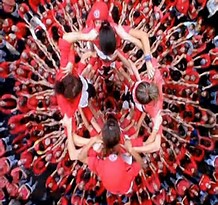 “We believe the evidence shows that not only is there a need for advice services now but if anything a strengthening of provision to tackle the increasing problems that people are likely to bring in the next few years”

Advice Services Crisis Working Party 1979
Why advice?
Promotes access to social justice
Ensures people receive entitlements
Holds government to account
Prevents pain and anguish 
Produces other social benefits
Possibly cost effective
Sustainability verses Resilience
Sustainability
organisational survival 
we keep going
maintain line and continue in time tested practices
chase the funding
Resilience
continued service delivery
we provide a service to those in need
bounce back, change and adapt
manage without funding